AUKTIONSTHEORIE
Zuzana Gropsianova
Ismar Nesiren
Vortrag im Rahmen der Vorlesung „Spieltheorie“ im WS 08/09
Was ist eine AUKTION?
Markt-Institution mit einem expliziten System von Regeln
die Ressourcenallokation und die Preise werden auf der Grundlage von Geboten der Marktteilnehmer bestimmt 
Preisverhandlung die eine hohe ökonomische Effizienz erzielt
HAUPTZIEL der Auktion
den wahren Preis / Wert eines Gutes, der unbekannt ist, herauszufinden
2 verschiedene Blickwinkel
Wie die Teilnehmer in bestimmten Auktionsformen strategisch bieten

Auktionsformen werden unter Berücksichtigung strategischen Bietverhaltens verglichen
Ablauf einer Auktion
Anbieter
Nachfrager
Gebotseingabe
Preisfindung
Zahlung
Warenaustausch
AuktionsformenabgrenzungenGebotsabgabeform
die abgegebenen Gebote
	werden fortlaufend bekannt gegeben
jeder Teilnehmer darf nur einmal bieten, ohne die konkurrierenden Gebote zu kennen.
offene Gebote
verdeckte Gebote
AuktionsformenabgrenzungenPreisfestlegung
Der Bieter mit dem höchsten Gebot erhält den Zuschlag in Höhe seines eigenen Gebotes
Der Bieter mit dem höchsten Gebot erhält den Zuschlag ABER in Höhe des zweithöchsten Gebotes bzw. des ersten zurückgewiesenen Gebotes
Erstpreisauktion
Zweitpreisauktion
Wichtiger Begriff:Anreizkompatibilität
=wenn der Auktionsmechanismus die Teilnehmer motiviert einen Gebot in Höhe ihrer wahren Zahlungsbereitschaft abzugeben. 

 	Das Ergebnis dieses Bietverhaltens ist das  
  	Nash-Gleichgewicht.
Auktionsformen
Erstpreisauktionen
Holländische Auktion
Höchstpreisauktion
der Verkäufer setzt einen Höchstpreis fest, dieser Preis wird schrittweise verringert bis sich ein Bieter bereiterklärt das Objekt zum zuletzt genannten Preis zu kaufen
pro Bieter nur ein Gebot möglich
Vorteil: ein Gegenstand wird nie zu günstig verkauft
das Objekt wird zu einem Preis über seinem eigentlichen Wert ersteigert
erfolgt nur live
jeder Bieter gibt nur ein einziges unabänderliches schriftliches Gebot  ab
die Gebote werden gesammelt und veröffentlicht
der Bieter mit dem höchsten Preis erhält das Objekt zum gebotenen Preis
Bsp: Vergabe von Bauaufträgen (nur für Objekte geeignet bei denen der Zielpreis ungefähr bekannt ist)
Zweitpreisauktionen
Englische Auktion
Vickrey-Auktion
Bieter sehen die Gebote der anderen Teilnehmer
Der Mindestpreis kann vom Verkäufer festgelegt werden
Überbieten ist möglich
die eigene Strategie kann ständig an die aktuellen Gegebenheiten angepasst werden 
Nachteil: es wird nicht immer der beste und günstigste Preis erzielt
der Bieter mit dem höchsten Angebot erhält das Objekt, jedoch zahlt er nur den Preis des Zweithöchstbieters
die Bieter sind bereit einen höheren Preis zu bieten, als bei der Höchstpreisauktion
William Vickrey (1914-1996)
1935  - B. Sc. in Mathematik - Yale University
1937  - M. Sc. in Economics - Columbia University
1948 - Ph. D. in Economics - Columbia University
er starb 1996, wenige Tage nach der Ankündigung, dass ihm der Nobelpreis in Wirtschaftswissenschaften (zusammen mit James Mirrless) verliehen werden würde. Grund für die Preisverleihung waren Vickreys Forschungsarbeiten über die Eigenschaften von verschiedenen Arten von Auktionen und wie Auktionen am besten gestaltet werden können, um ökonomische Effizienz zu erzeugen.
Vickrey Auktion Die dominante Strategie
sei: 
j=1,...,n	Anzahl der Anbieter
vi 		die Zahlungsbereitschaft des Bieters i
gi 		das Gebot des Bieters i
zi 		der zu bezahlende Preis vom 				erfolgreichen Bieter i
ui 		der Nutzen des Bieters i
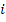 Dominante Strategie
In unserem Modell: ist das höchste Gebot aller Bieter ohne i                                  . Der Bieter i erhält den Zuschlag bei                   zu einem zu bezahlenden Preis               . Damit lässt sich die Nutzenfunktion eines Bieters wie folgt definieren:
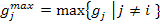 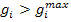 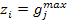 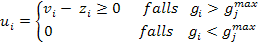 Dominante Strategie
Wir unterscheiden zwei Fälle und betrachten den Pay-off von Spieler i in Abhängigkeit von
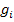 Dominante Strategie
Fall:
	Die wahre Zahlungsbereitschaft des Bieters  i ist größer als das höchste Gebot der anderen Bieter, also: 

	Für	


	d.h. der Bieter  erhält natürlich den Zuschlag und hat den Nutzen
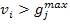 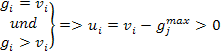 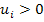 Dominante Strategie
Falls sein Gebot immer noch größer als das Höchstgebot seiner
Mitbieter ist, d.h. 

gilt:

Falls sein Gebot kleiner als die Gebote der anderen Bieter ist, also


dann erhält der Bieter i nicht den Zuschlag, und sein Nutzen ist 0.
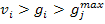 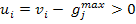 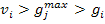 Dominante Strategie
Schlußfolgerung:
	In diesem Fall ist deutlich erkennbar, dass es sinnvoll ist, sein Gebot in der Höhe seiner wahren Zahlungsbereitschaft abzugeben. Der Bieter  kann durch ein Gebot unterhalb seiner Wertschätzung sein Risiko, einen zu hohen Zuschlagspreis zahlen zu müssen, nicht mindern, der Zweitpreis  bleibt konstant.
Dominante Strategie
2. Fall
	Die wahre Zahlungsbereitschaft des Bieters i ist kleiner als das Höchstgebot der anderen Bieter, d.h.:


	Für: 


	d.h., entspricht das Gebot des Bieters i der Höhe seiner Wertschätzung oder ist es kleiner, so erhält der Bieter keinen Zuschlag, da                       ist.  Und daher auch den Nutzen 0.
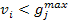 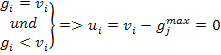 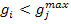 Dominante Strategie
Für                   gilt:
	
	Falls sein Gebot immer noch unter dem Höchstgebot der anderen Bieter liegt,

	erhält er wieder keinen Zuschlag und sein Nutzen ist 0.
	
	Falls sein Gebot jetzt aber größer als das Höchstgebot seiner Mitbieter ist, d.h.

	erhält er den Zuschlag. Sein Nutzen ist aber                                    .
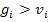 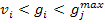 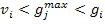 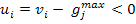 Dominante Strategie
In diesem Fall ist immer noch sinnvoll ein Gebot in der Höhe seiner wahren Zahlungsbereitschaft abzugeben. 

	Die dominante Strategie muss also das Gebot in Höhe der wahren Zahlungsbereitschaft sein. Die Abweichungen führen zu Verlusten, man kann nur verlieren, unabhängig vom Verhalten der anderen Auktionsteilnehmer.
Ebay Zweitpreisauktion
Wie sollte man bei                           bieten?
Die Bietstrategie für UnikateBeispiel: Versteigert wird der Schuh des berühmten irakischen Journalist, mit dem er nach den ehemaligen amerikanischen Präsidenten Bush geworfen hat.
Wie viel ist uns dieses Unikat wert?
10 000 €!
10 002 €
Sie wurden überboten!
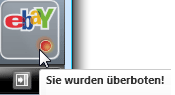 Wie konnte das passieren?
Wer ist Sniper?
Die Bietstrategie für 2 oder mehrere Artikel
angenommen, es gäbe zwei genau gleiche Artikeln, die in Abstand von zehn Minuten versteigert werden

die Gebote seien völlig unabhängig voneinander

es sei gleichwahrscheinlich, welche der beiden Auktionen letztlich den höheren Preis hat
Bietstrategie 1:
	Thomas bietet von Anfang an seine eigene Wertschätzung, er wählt also kein bindendes Limit.

Bietstrategie 2:
	Er limitiert zunächst niedriger; falls er das Gut in der ersten Auktion nicht gewinnt, erhöht er sein Gebot in der zweiten Auktion auf seine wahre Wertschätzung, mit dem er das Gut sicher erwirbt. 

	Die beiden Auktionen werden in folgender Tabelle aufgestellt:
Bietstrategie bei mehreren Artikeln
Schlußfolgerungen:
unter dieser Bedingung ist es eine dominante Strategie, ein Limit unterhalb der eigenen Wertschätzung zu wählen. 
	D.h. durch einen Limit verschlechtert sich Thomas in keinem Fall, aber er könnte sich verbessern. Daher ist es hier rational unterhalb der eigenen Wertschätzung ein limitiertes Gebot abzugeben.
dies bedeutet, dass die dominante Strategie von oben nur für eine Einmal-Auktion (z.B. für Unikate) gilt.
Die Limit-Bietstragerie ist nämlich dann erfolgreich, wenn das Limit zwischen den beiden Auktionspreisen liegt. 
Ob diese Bietstrategie tatsächlich zum Kauf bei der billigeren Auktion führt, hängt also davon ab, wie gut man es schafft, zwischen den beiden Auktionen zu treffen.  Denn nur dadurch gelingt es, die teure von der billigen Auktion zu trennen.  
Mit anderen Worten, die Strategie ist um so erfolgreicher, je besser man einschätzen kann, ob ein Preis teuer oder billig ist, immer im Vergleich zu anderen Preise für das gleiche Gut.
Vielen Dank für Eure Aufmerksamkeit